第十二届初中英语课堂教学观摩培训
Let’s enjoy our class!
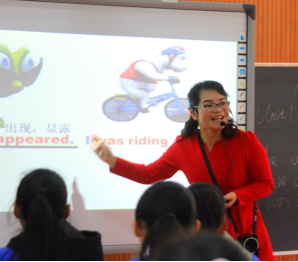 韦灵
广西柳州市
第二十四中学
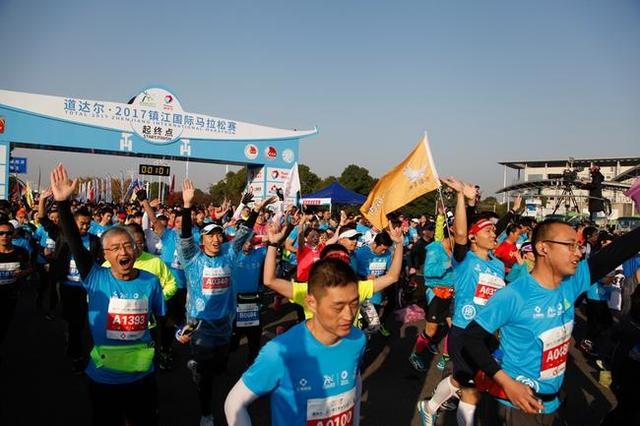 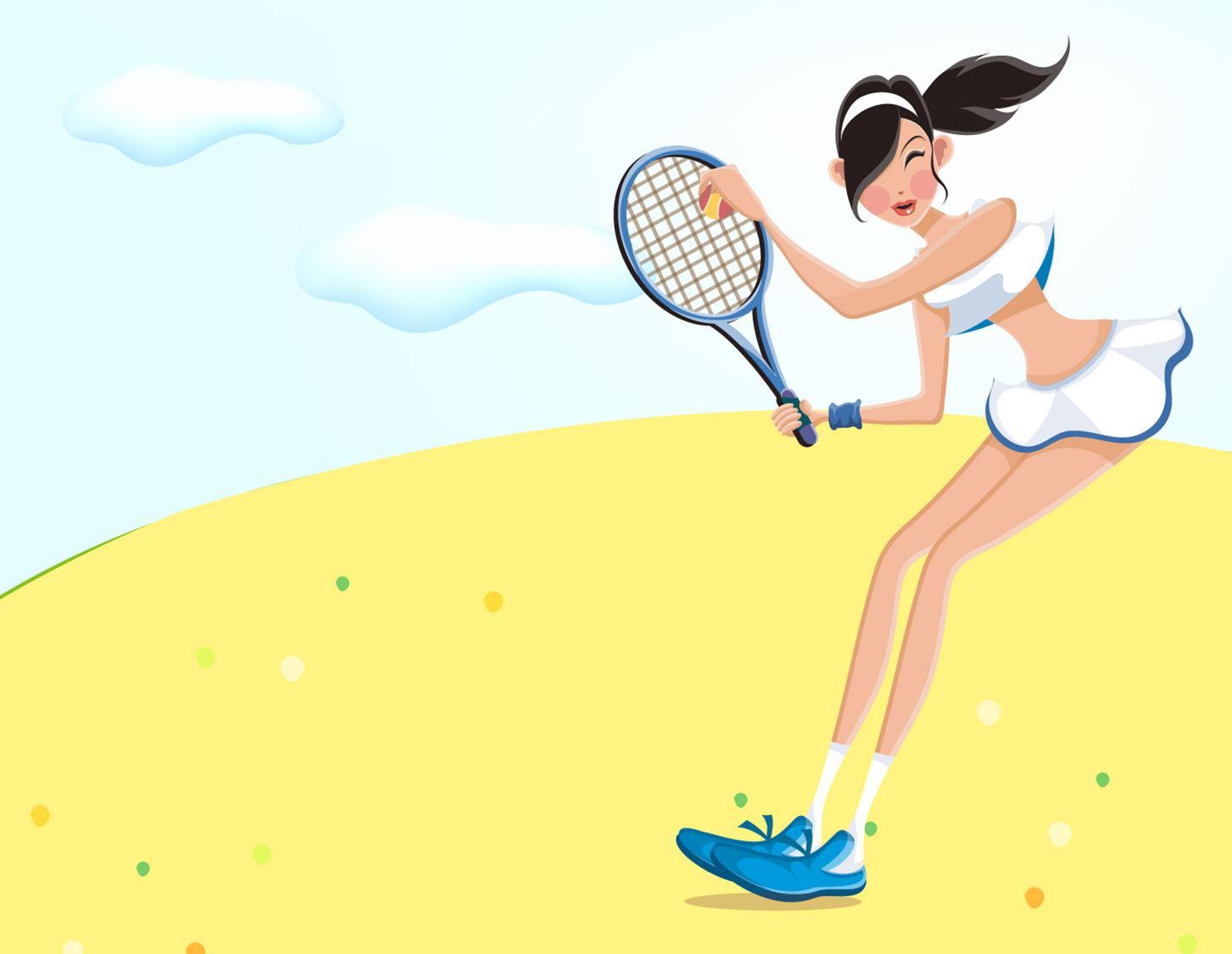 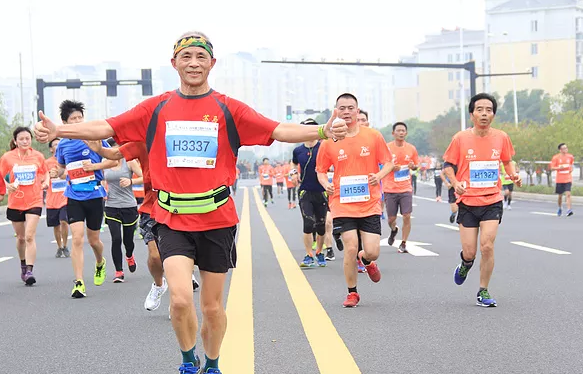 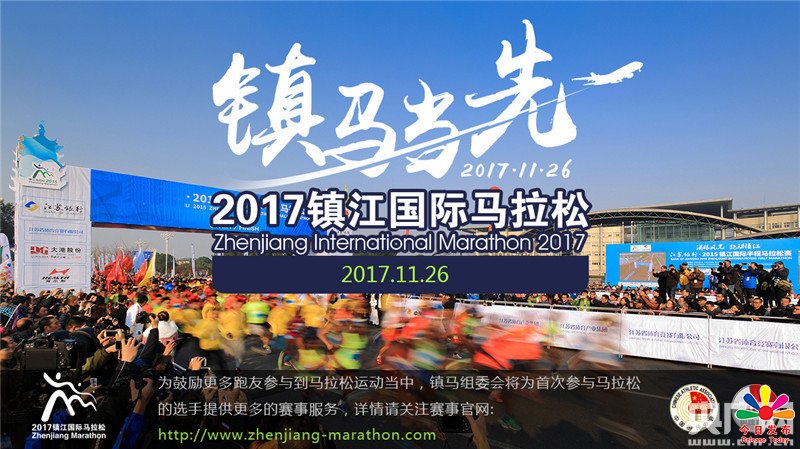 Module 3 Sports
Unit1 Nothing is more 
enjoyable than playing tennis.
/in′dʒɔiəbl/
执教者：柳州市第二十四中学  韦灵
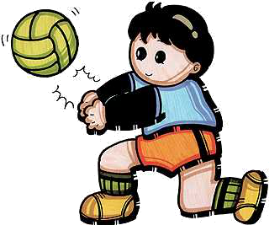 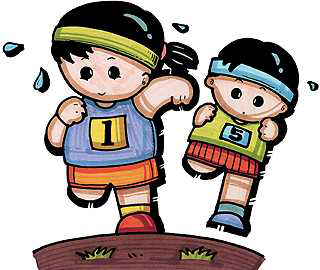 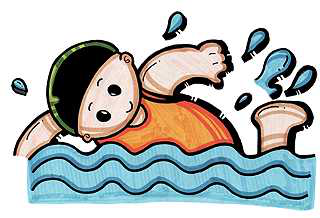 sports
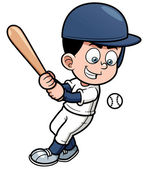 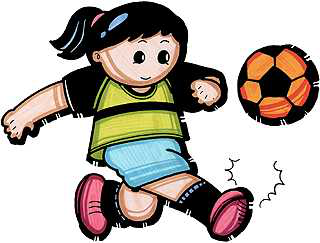 /′beisbɔ:l/
/′vɔlibɔ:l/
baseball
volleyball
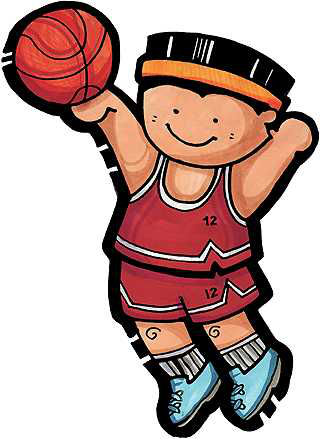 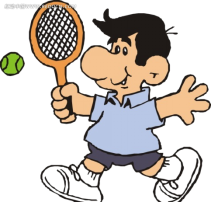 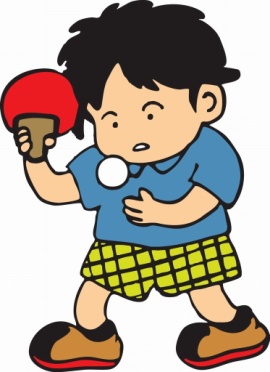 My favorite sport is________________.
It’s___________.
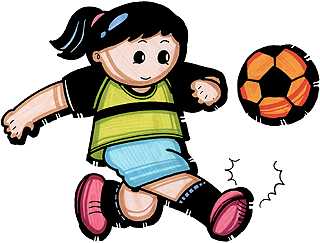 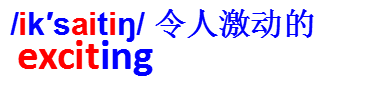 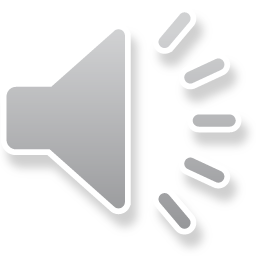 interesting      
 popular                   expensive
dangerous              difficult...
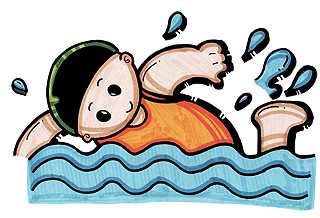 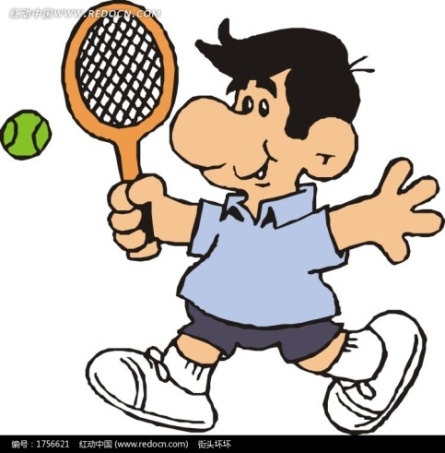 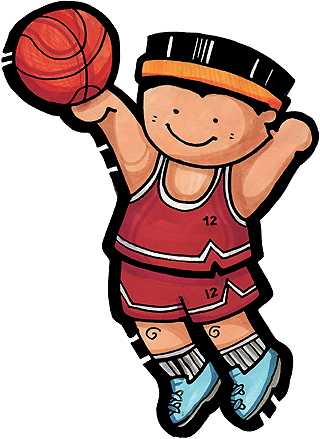 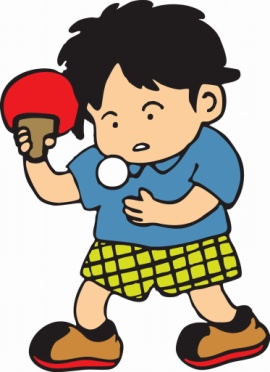 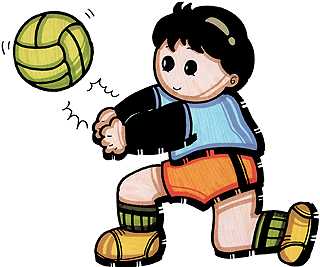 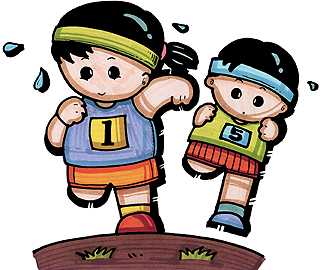 Listen and finish the exercises.
1. What  is Daming’s favorite sport?
A. Basketball     B. Football      C. Swimming
2. Football is _______________than baseball.
popular     
B. more exciting
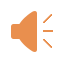 C. interesting
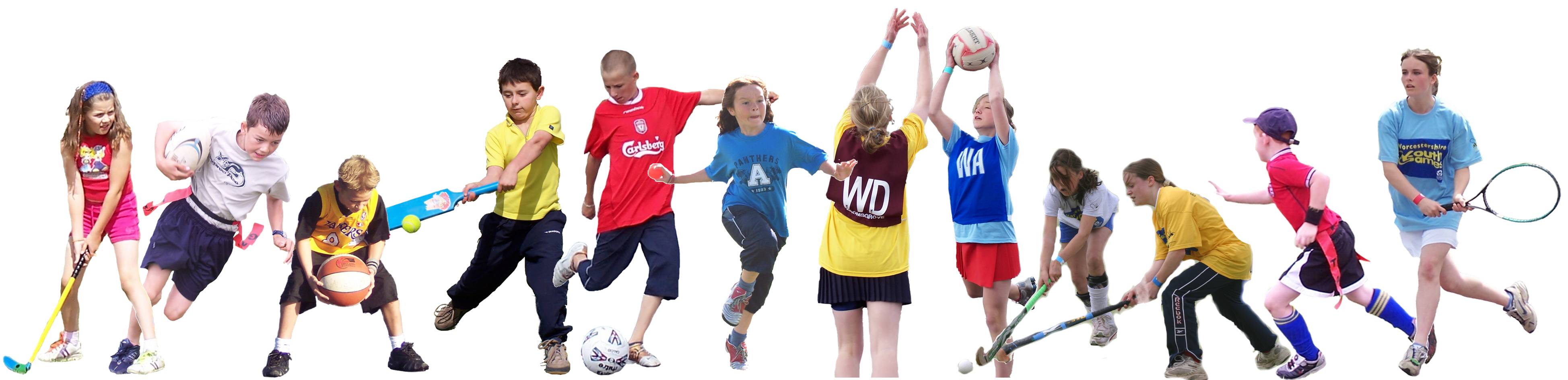 A volleyball match
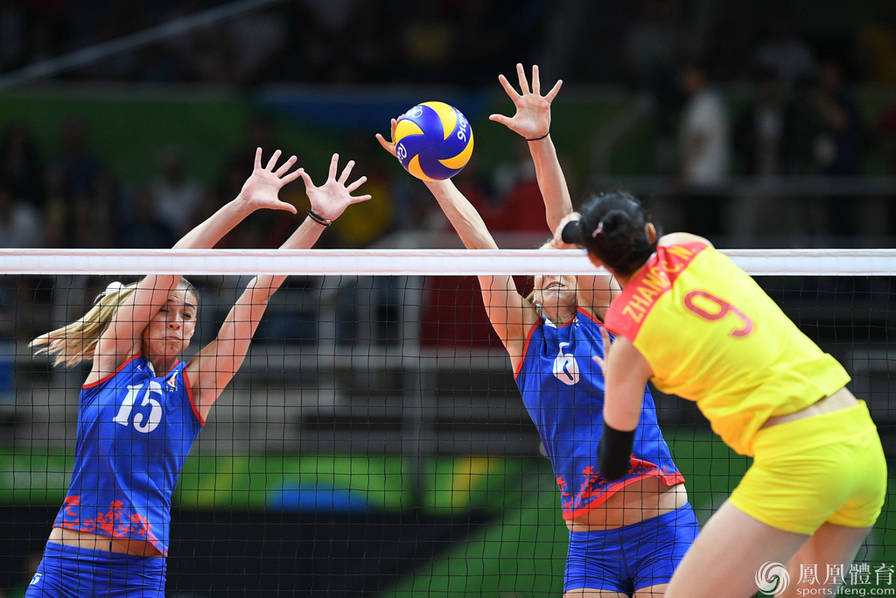 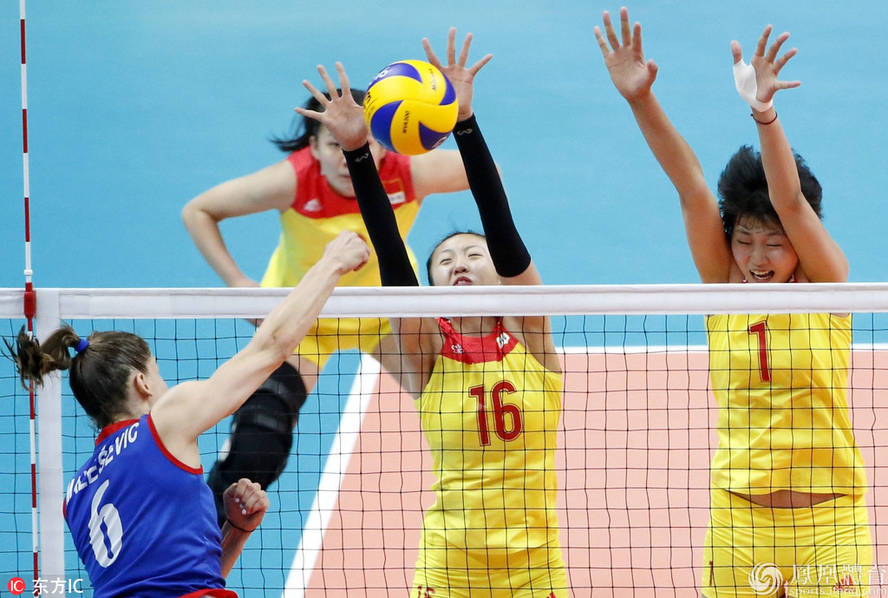 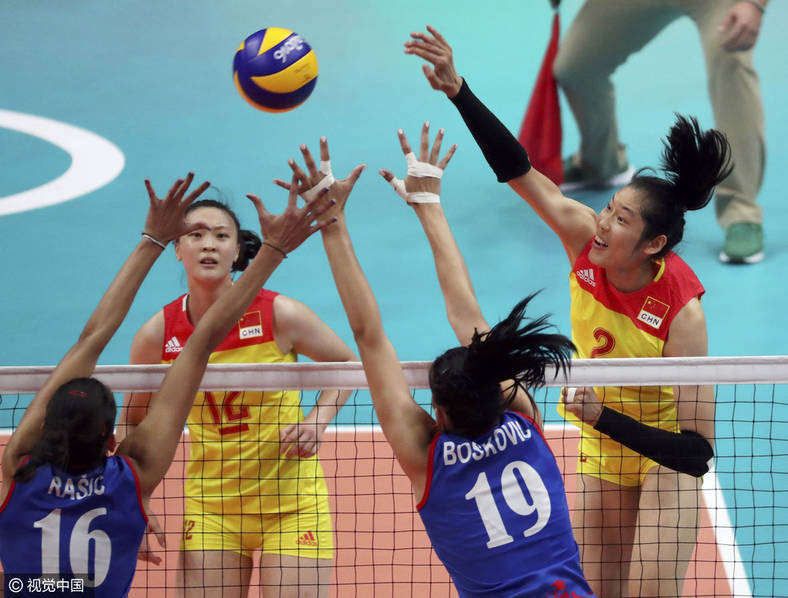 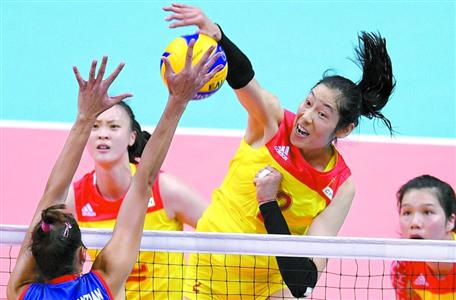 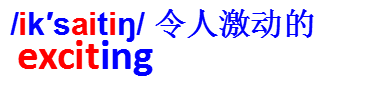 Volleyball match was very _______.
I am ______.
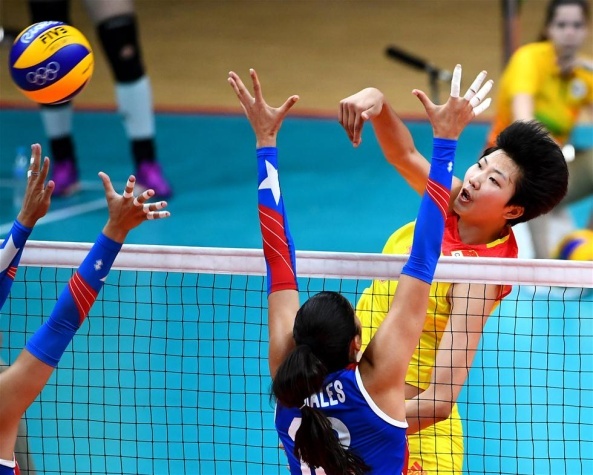 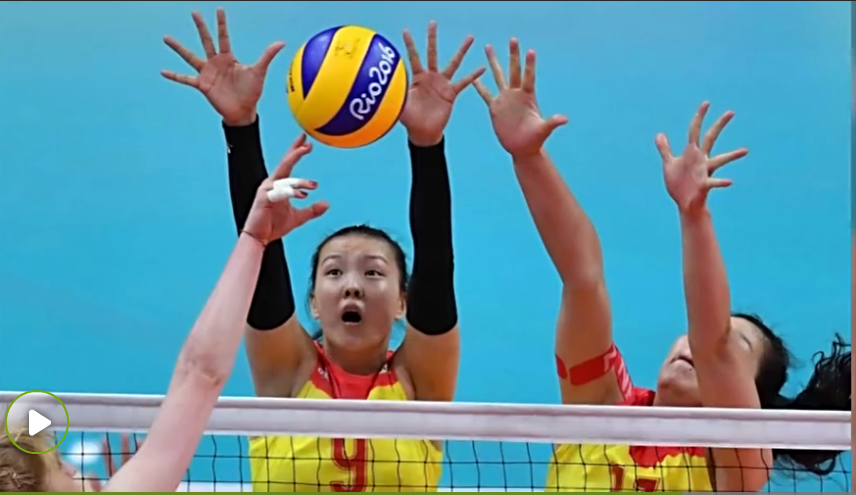 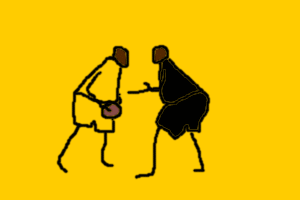 /skɔ:/ 得分
Hui Ruoqi scored.
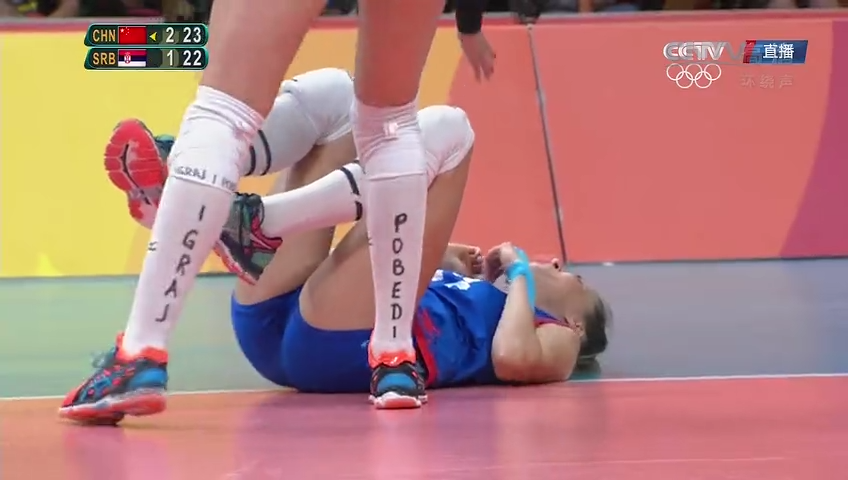 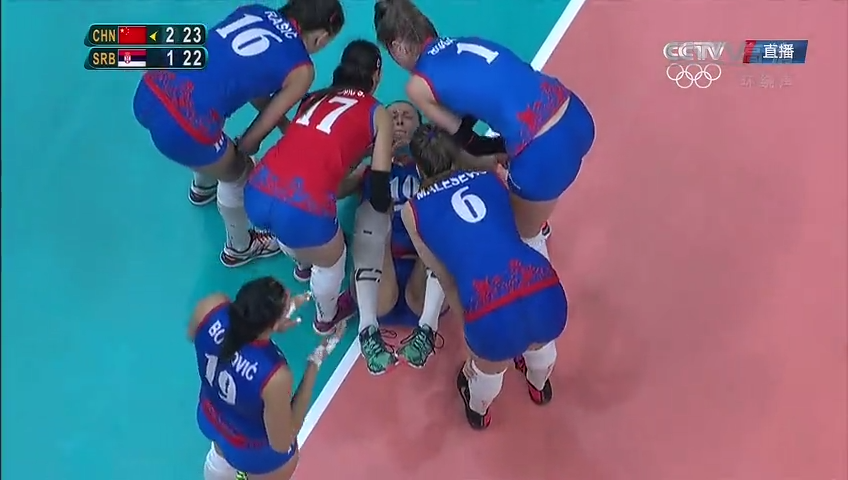 ---What’s the matter with the girl?
---She hurt her face.
/hə:t/
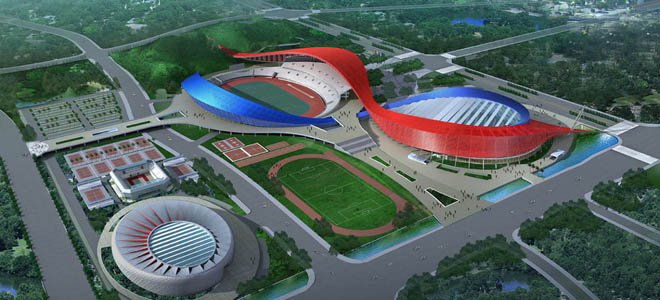 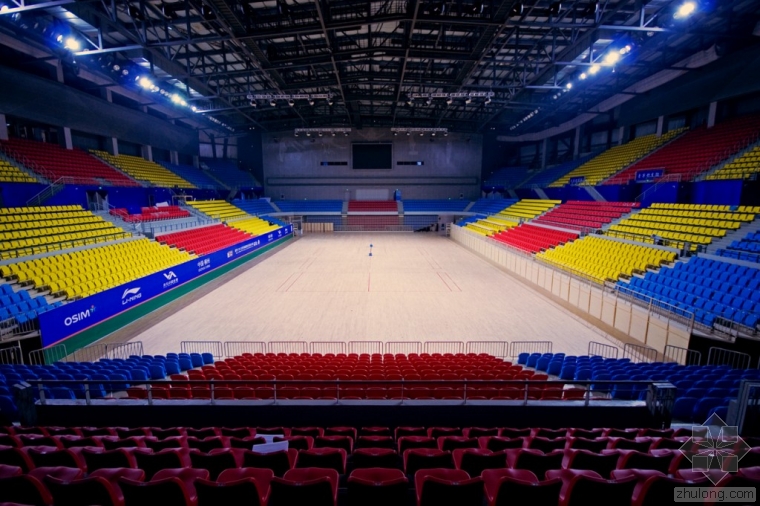 There will be a baseball match 
and a volleyball match in Zhengjiang Stadium next week.
/′steidium/
watching the 
match on TV
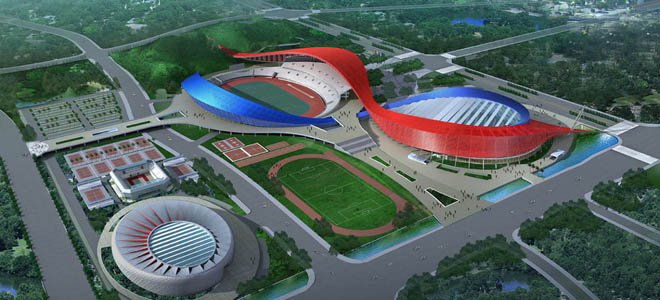 going to 
the stadium
relaxing
/ri′læksiŋ/
boring
/′bɔ:riŋ/无聊的
令人轻松的
exciting--more exciting
easy--easier
safe--safer
interesting--more interesting
cheap--cheaper
comfortable--more comfortable
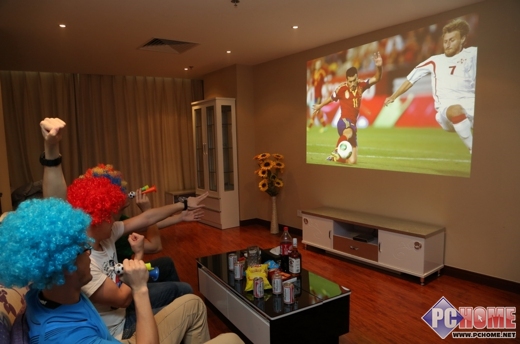 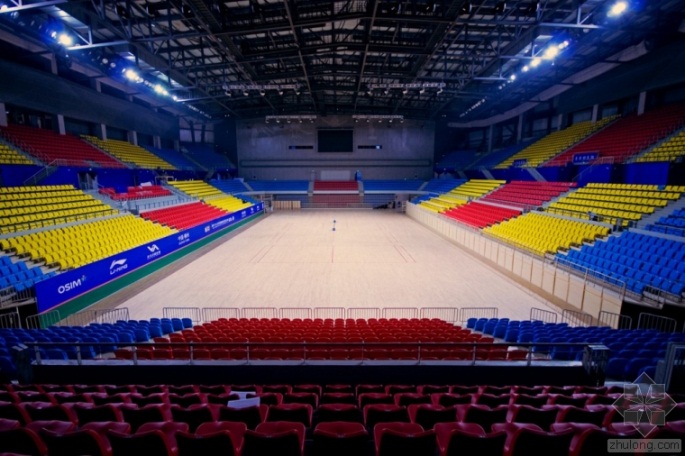 easier
more relaxing
more boring
Watching the match on TV is ___________ than going to the stadium.
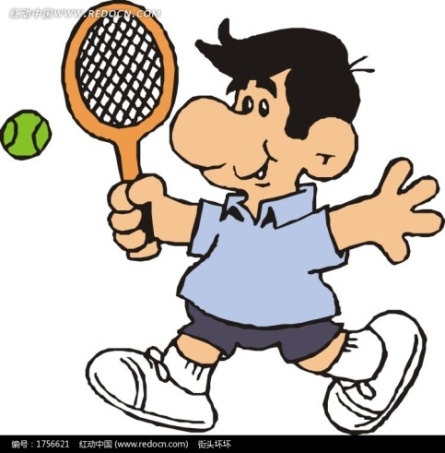 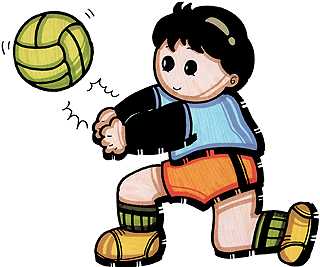 Volleyball match is more_______ than baseball match.
Baseball match is more______ than volleyball match .
more exciting     more interesting    
more relaxing   more enjoyable   
more popular     more expensive
more dangerous    more difficult...
Pair-work
A: Hey, _____. Which sport do you like,____or____?
B: I like____. It is ____than____.
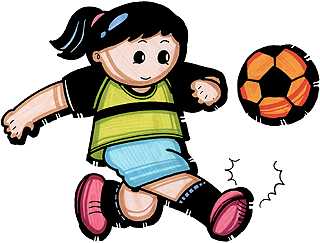 more exciting     more interesting    
more relaxing   more enjoyable   
more popular     more expensive
more dangerous    more difficult...
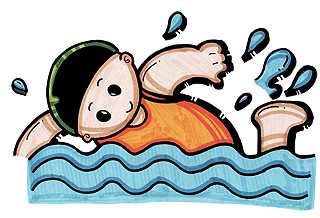 safer     cheaper  easier
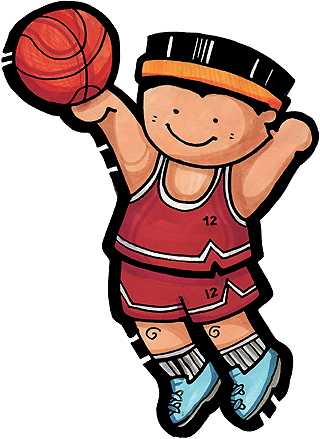 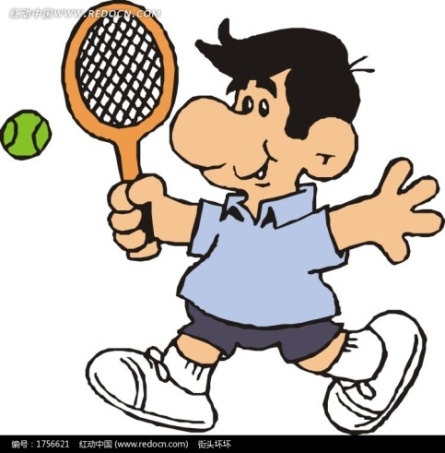 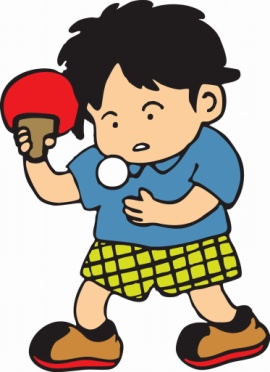 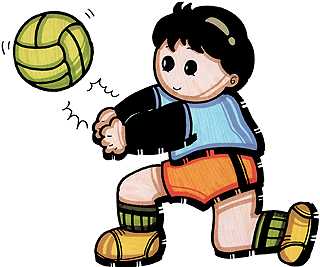 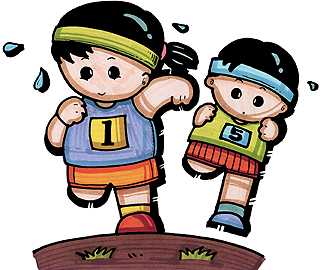 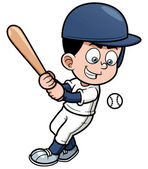 Watch and answer questions.
1. What matches do they mention(提到) ?
A football match, a tennis match and Olympics.
Listen and check() the true sentences.
1. This week’s match is more exciting  than last week’s.
2. Tony plays table tennis yesterday. 
3. For Tony, playing tennis is more enjoyable  than watching matches on TV.
4. Watching the Olympics on TV was more expensive  than buying tickets for the games.
 5. Going to the stadium was more difficult  than staying at home.



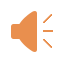 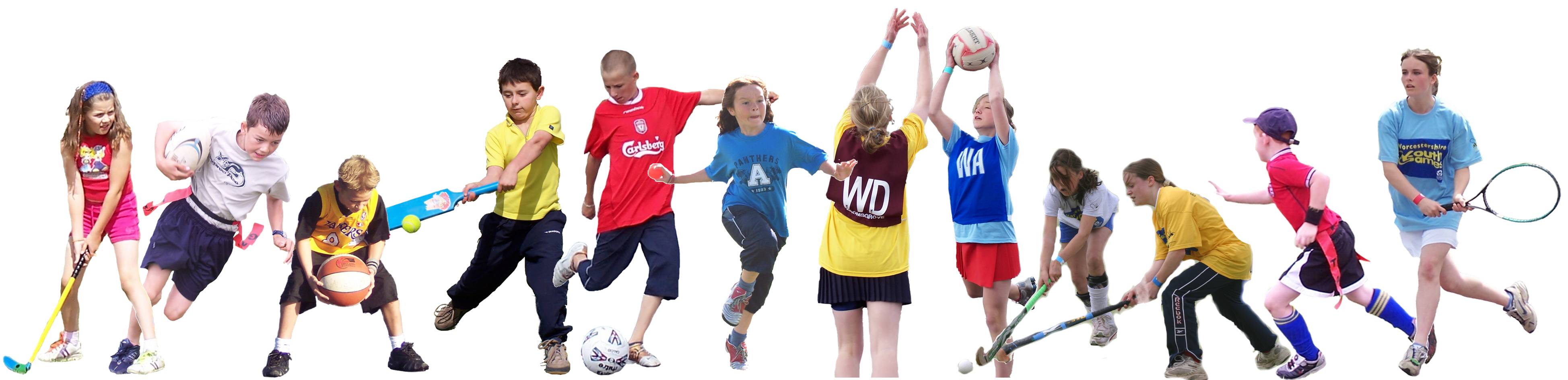 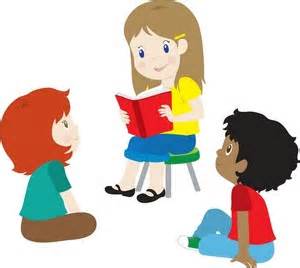 Can you find any rules(规则)?
enjoyable---more enjoyable 
exciting---
popular---
relaxing---
more exciting
more popular
more relaxing
more + adj （多音节和部分双音节形容词的比较级形式）
1. Change the following words into comparative adjectives. (将下列形容词变成比较级形式)
⑪……
⑩……
2. 40seconds！(每组40秒的时间)
⑨……
⑧……
3. 11 players！(每组11位运动员)
⑦……
⑥hot
Running Brains
⑤old
④small
dangerous
expensive
beautiful
40
30
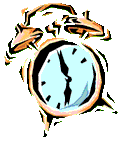 Time’s up!
20
10
00
Please change these words into comparative adjectives. 请将这
些词变成形容词比较级
⑪old
⑩tall
⑨wide
Go 
ahead!
⑧large
⑦safe
Go! Go!
Go!
⑥popular
⑤comfortable
④dangerous
Go
relaxing
expensive
exciting
40
30
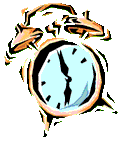 Time’s up!
20
10
00
Please change these words into comparative adjectives. 请将这
些词变成形容词比较级
⑪new
⑩busy
⑨wide
Go 
ahead!
⑧clean
⑦easy
Go! Go!
Go!
⑥difficult
⑤beautiful
④interesting
Go
boring
exciting
enjoyable
Join us!
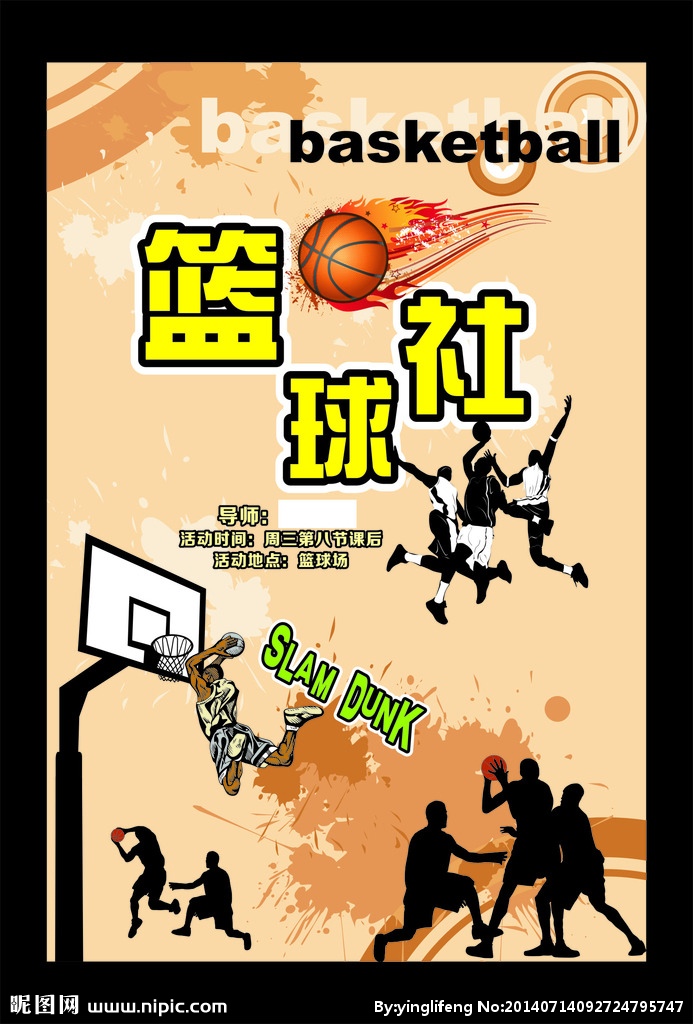 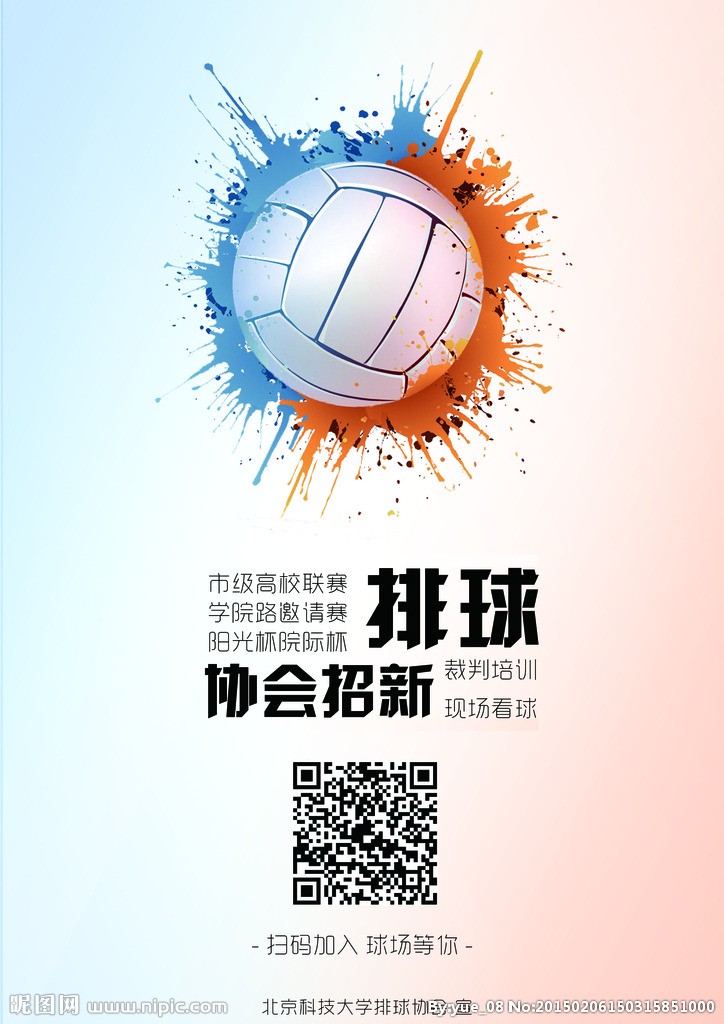 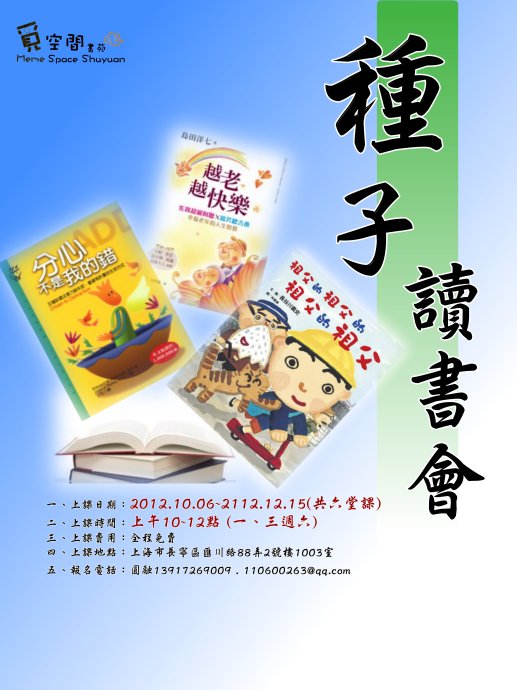 We need you!
A: Hello. I want to join a club.
B: Welcome! Nothing  is ____than____.
C: No, no, no. ___is ____.
D: Hi. Why not join our ___club. It is (more)_____.
A: Thanks a lot. I'd like to join___club. It's ___ for me.
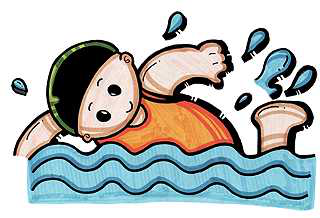 safer     cheaper    easier
more exciting     more interesting    
more relaxing   more enjoyable   
more popular     more expensive
more dangerous    more difficult...
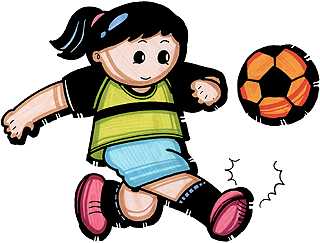 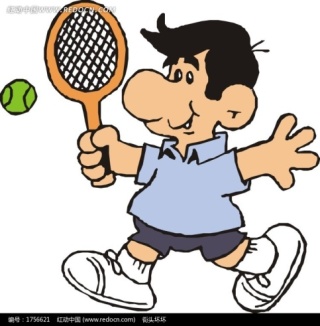 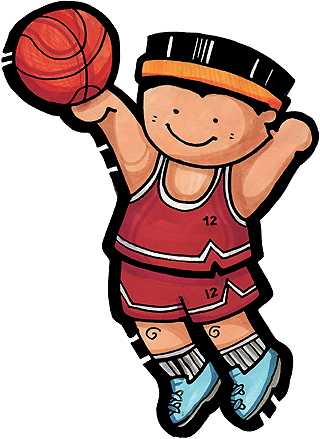 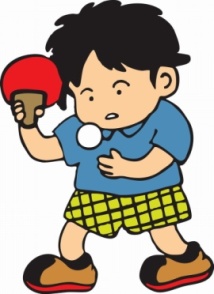 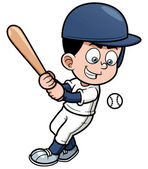 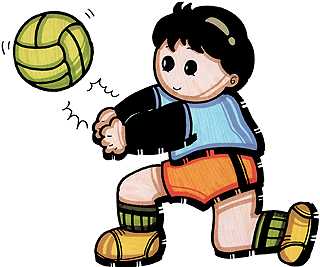 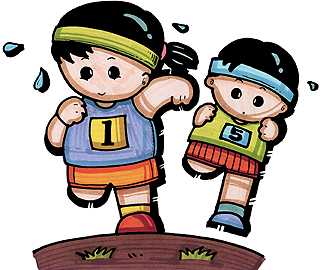 A: Hello. I want to join a club.
B: Welcome! Nothing  is ____than____.
C:  No, no, no. ___is ____.
D:  Hi. Why not join our ___club. It is (more)_____.
A:  Thanks a lot. I'd like to join___club. It's ___ for me.
A: Hello. I want to join a club.
B: Welcome! Nothing  is ____than____.
C:No, no, no. ___is ____.
D: Hi. Why not join our ___club. It is (more)_____.
A: Thanks a lot. I'd like to join___club. It's ___ for me.
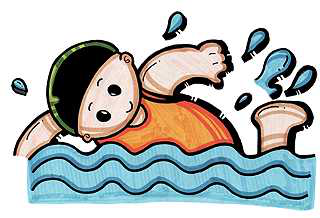 safer     cheaper    easier
more exciting     more interesting    
more relaxing   more enjoyable   
more popular     more expensive
more dangerous    more difficult...
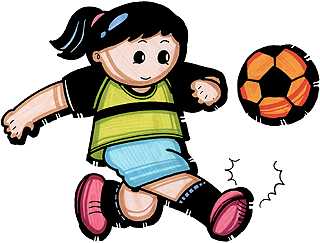 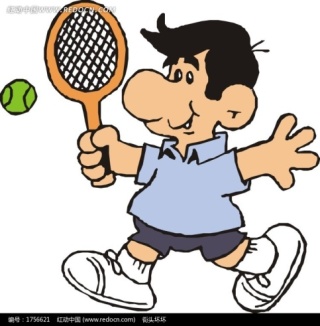 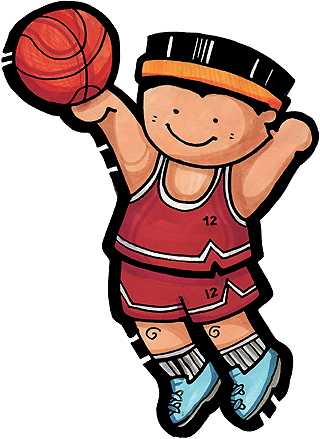 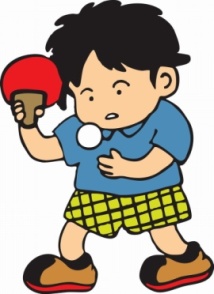 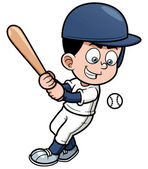 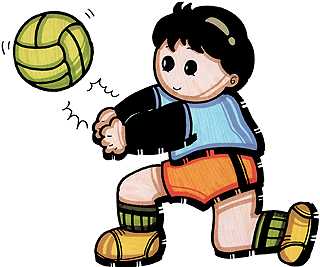 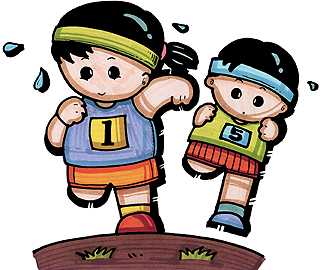 Enjoy sports! To be a hero for yourself and your class!
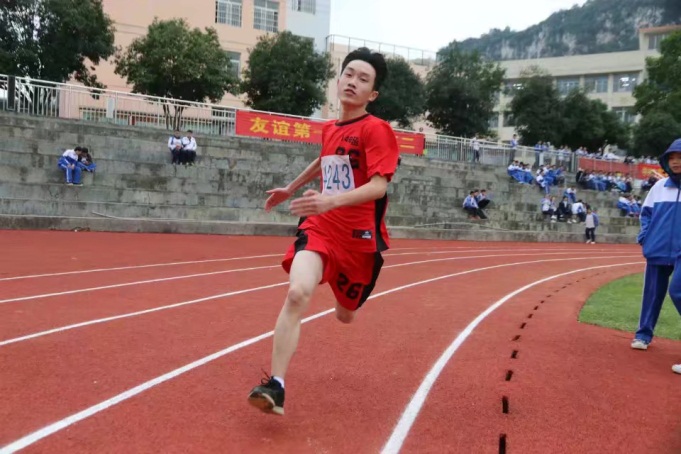 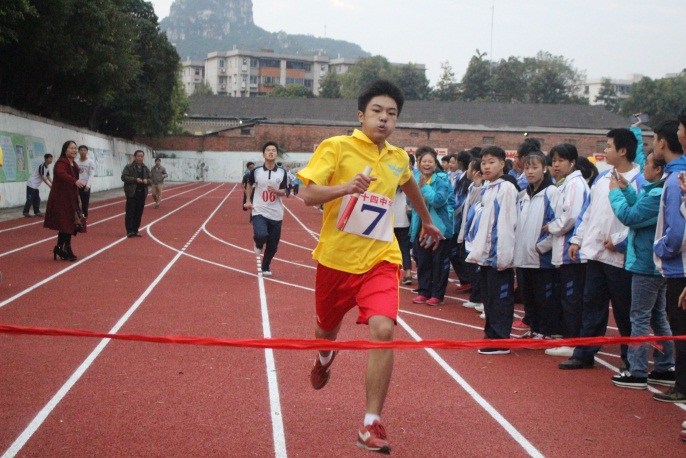 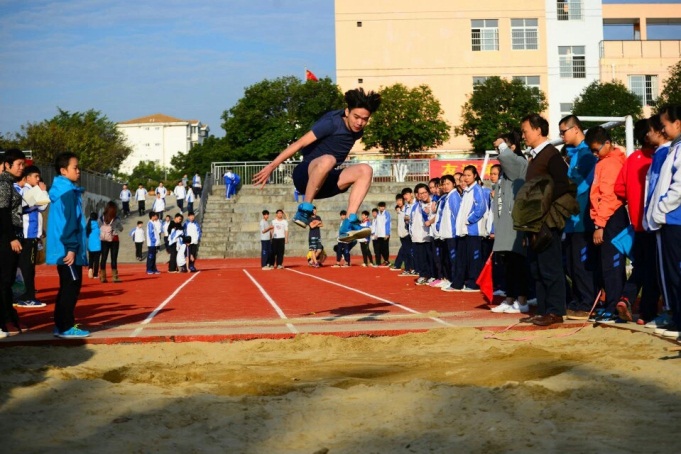 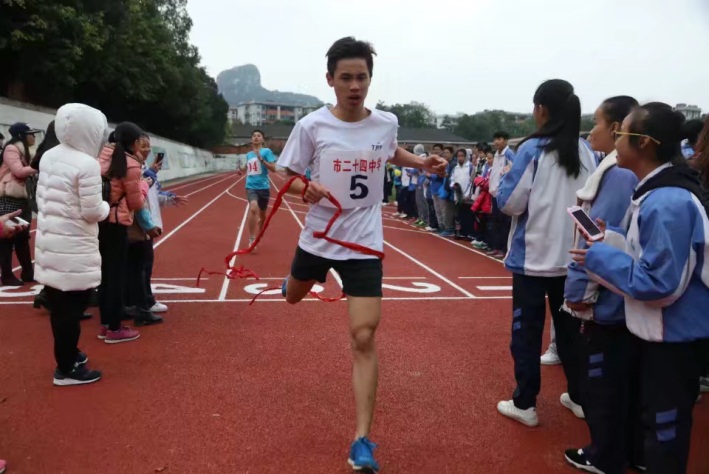 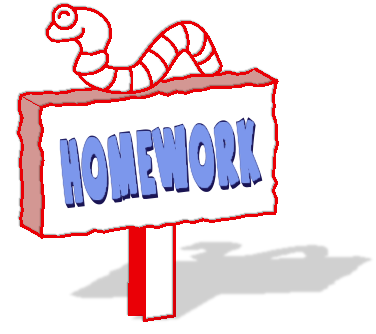 1. Do sports with your families 
and take some photos.
2. Talk about your favorite sport with 
What we have learned today.
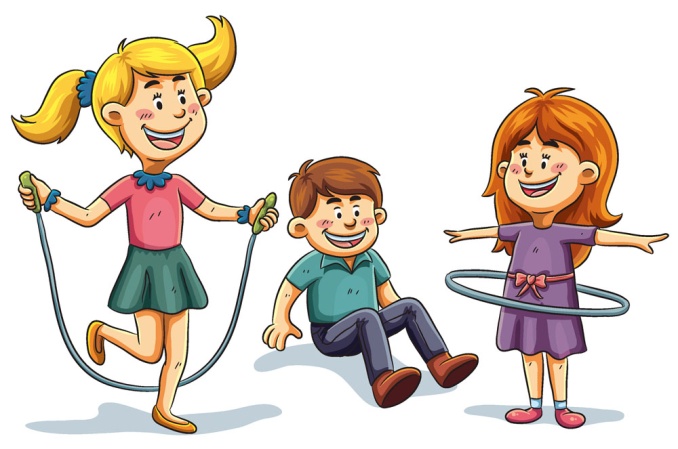